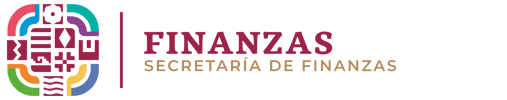 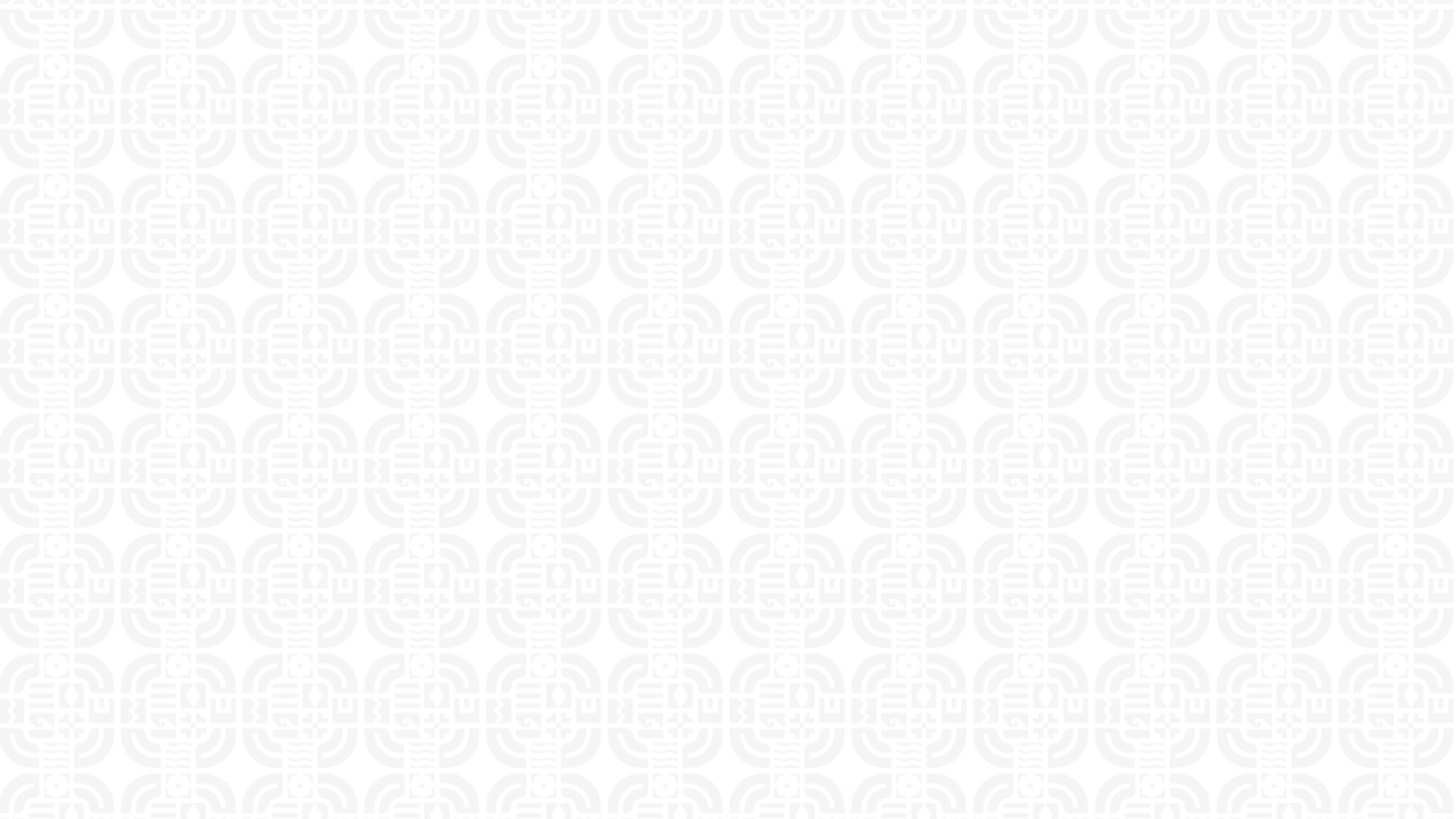 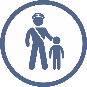 Orientación de la Inversión Pública Autorizado
1er Trimestre 2024
2.79 %
2.17 %
Vivienda y urbanización
Protección Civil, Seguridad, Justicia y Finanzas Públicas
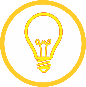 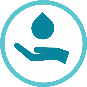 0.06 %
Desarrollo Agropecuario, Forestal Y Acuícola
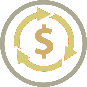 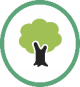 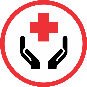 74.20 %
Salud y Asistencia Social
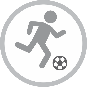 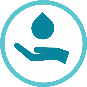 2.06 %
Desarrollo Económico y Turístico
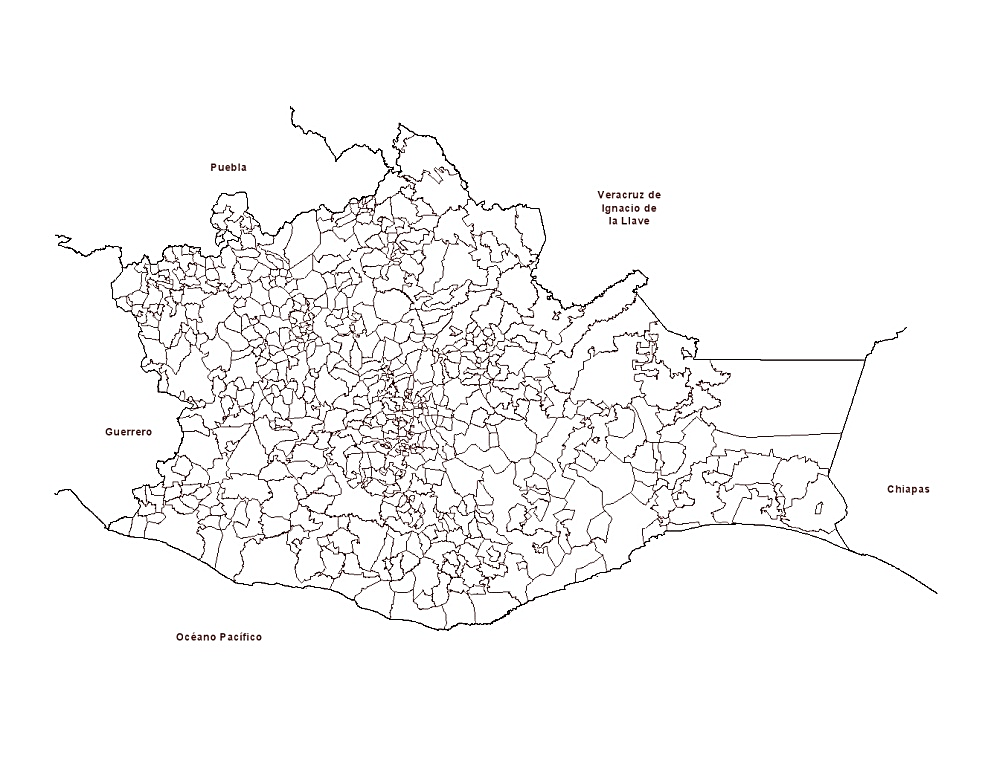 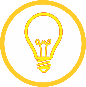 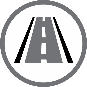 Carreteras, caminos y puentes
3.37 %
2.89 %
12.02 %
Educación, cultura y deporte
Agua Potable, Alcantarillado y Saneamiento
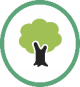 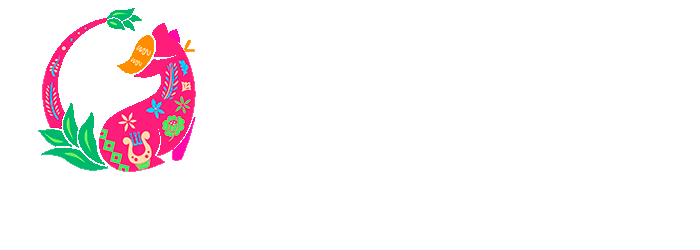 01
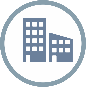 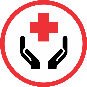 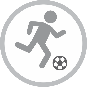 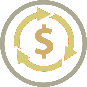 Electrificación
0.48 %
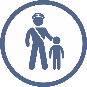 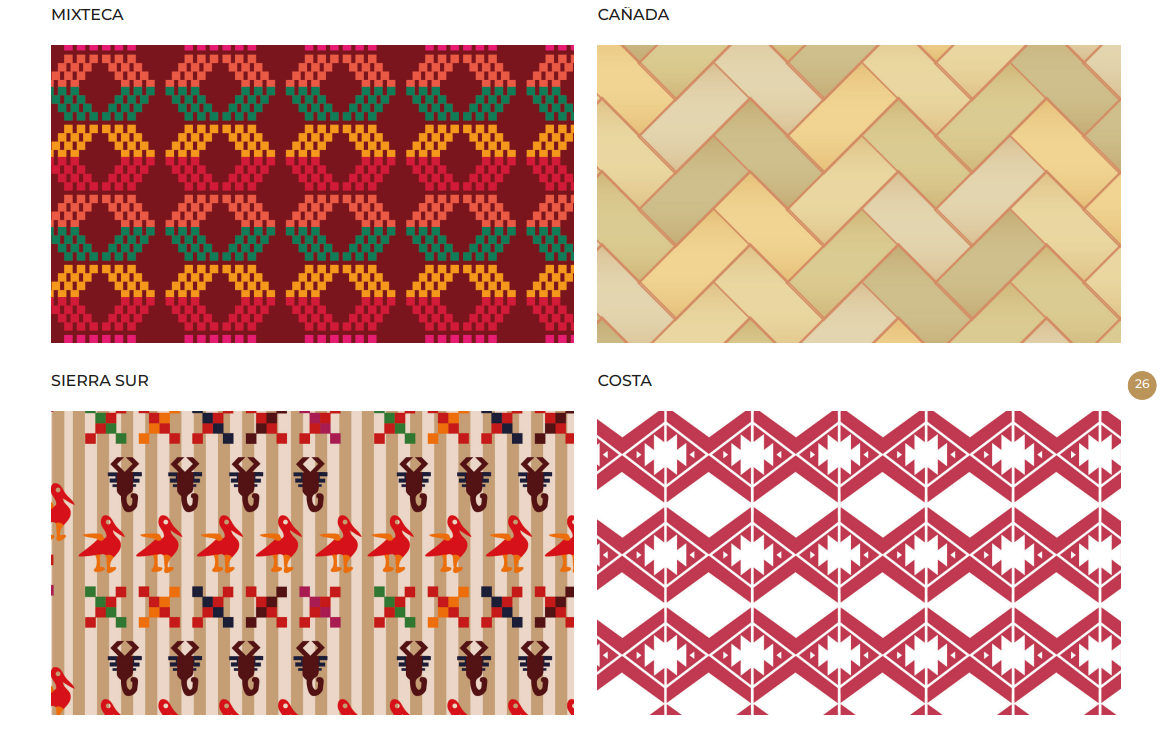 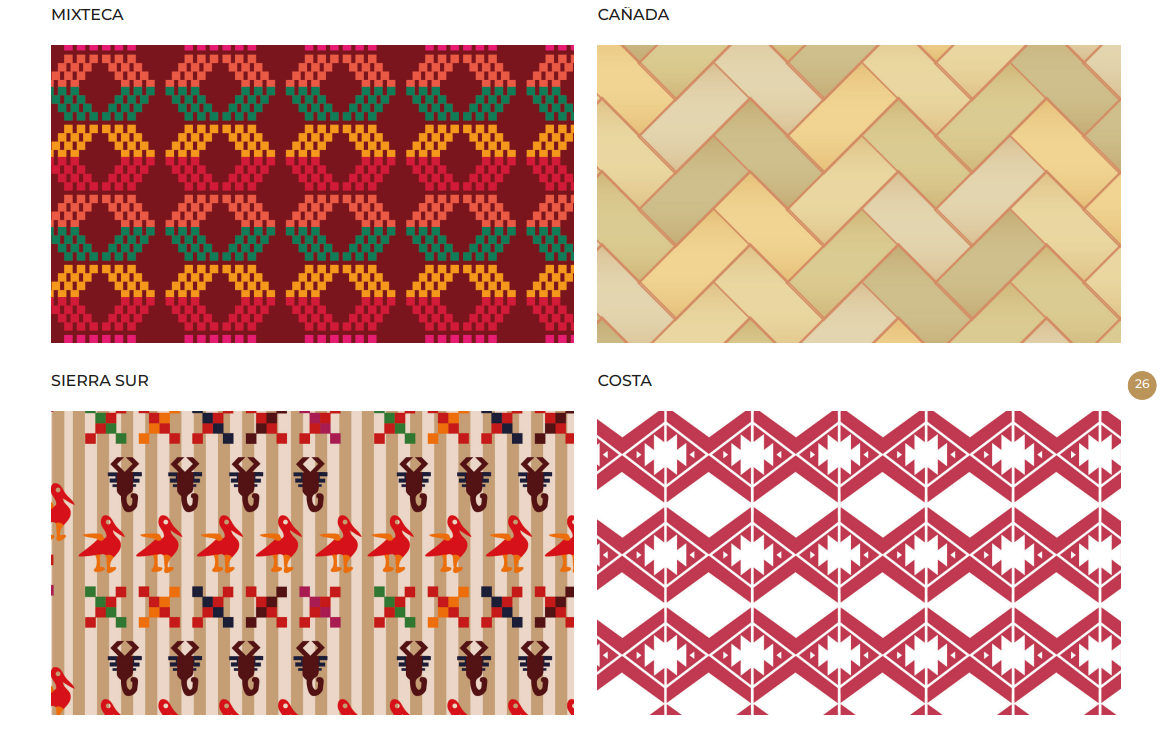 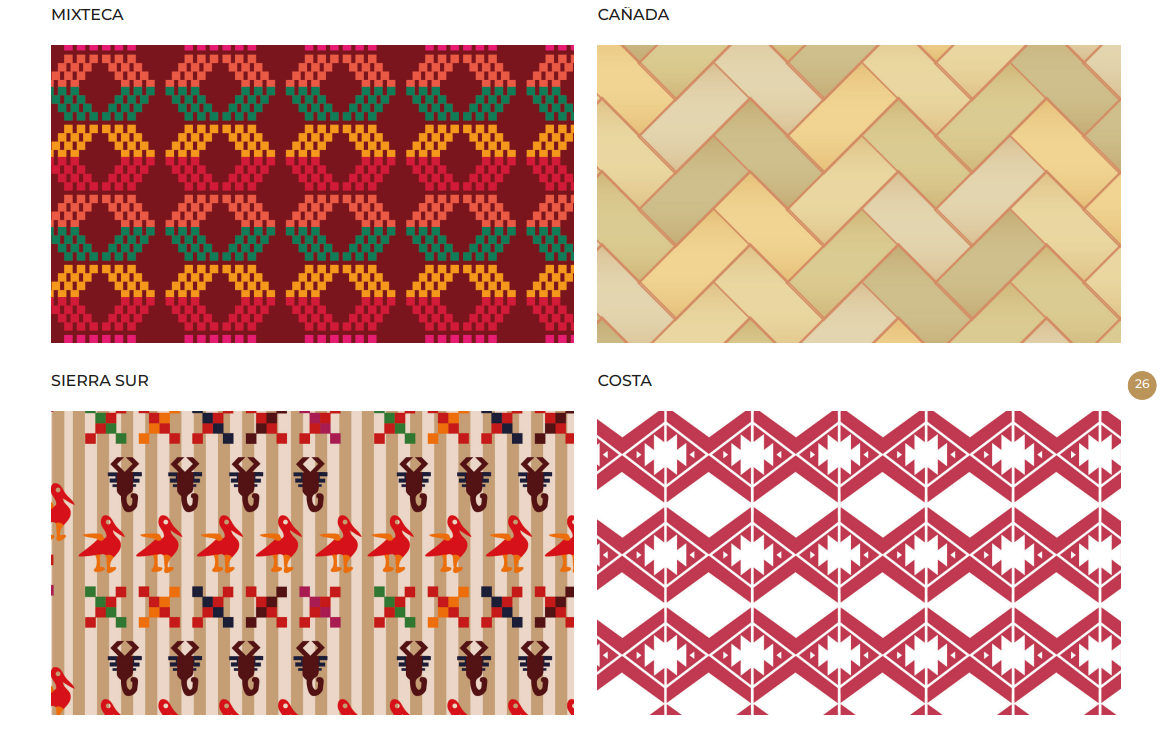 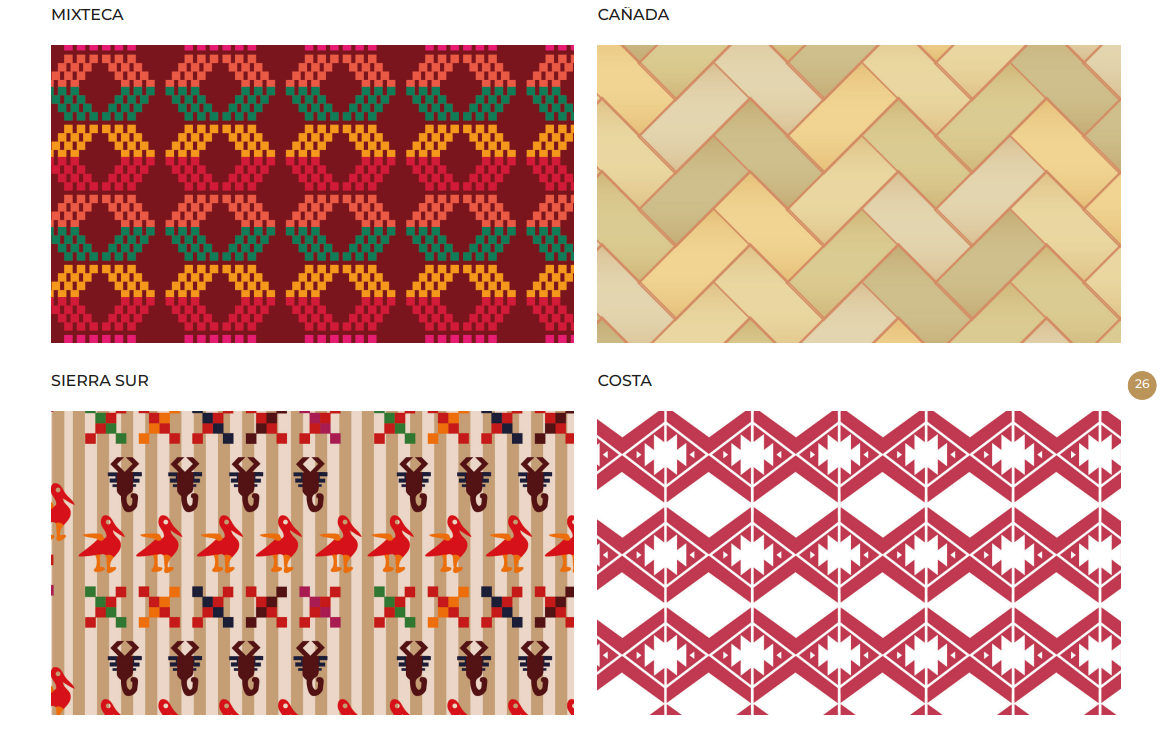 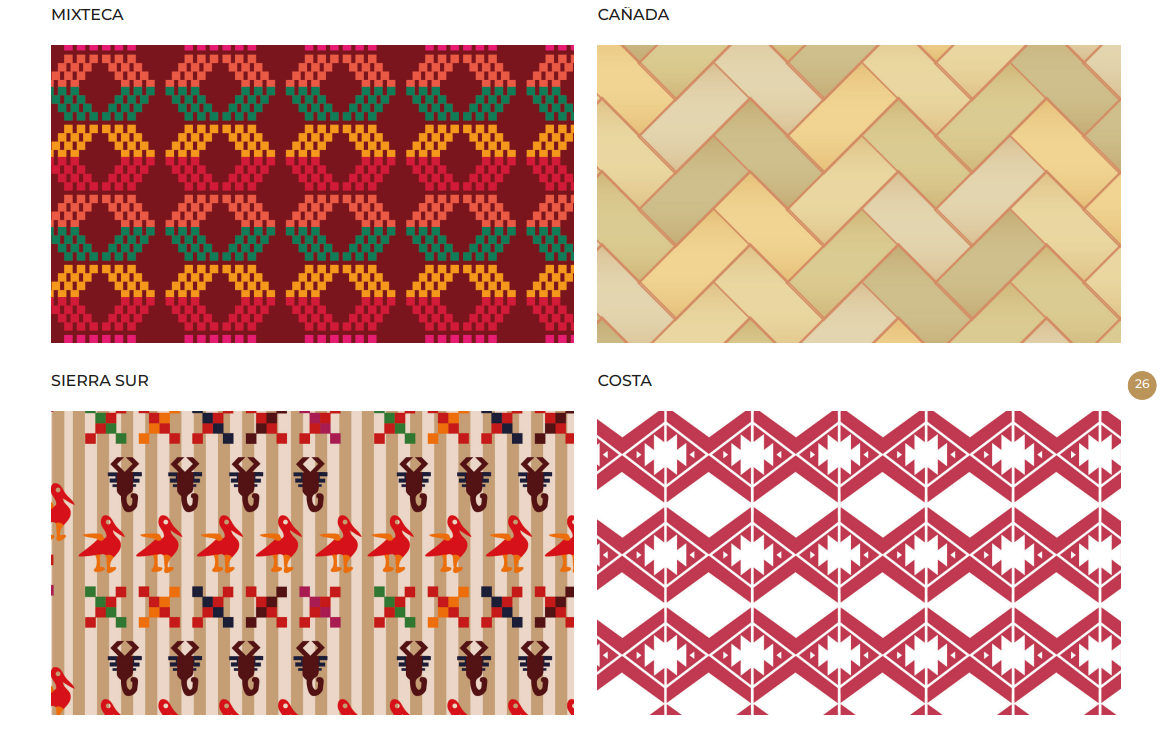 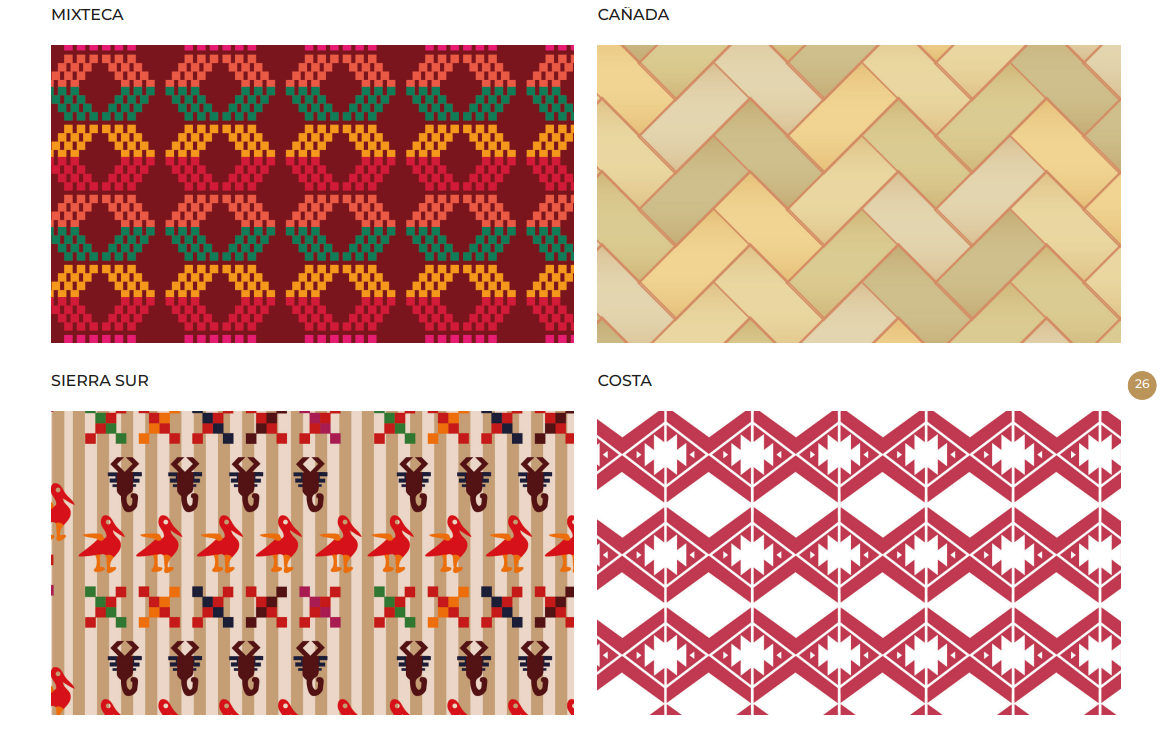 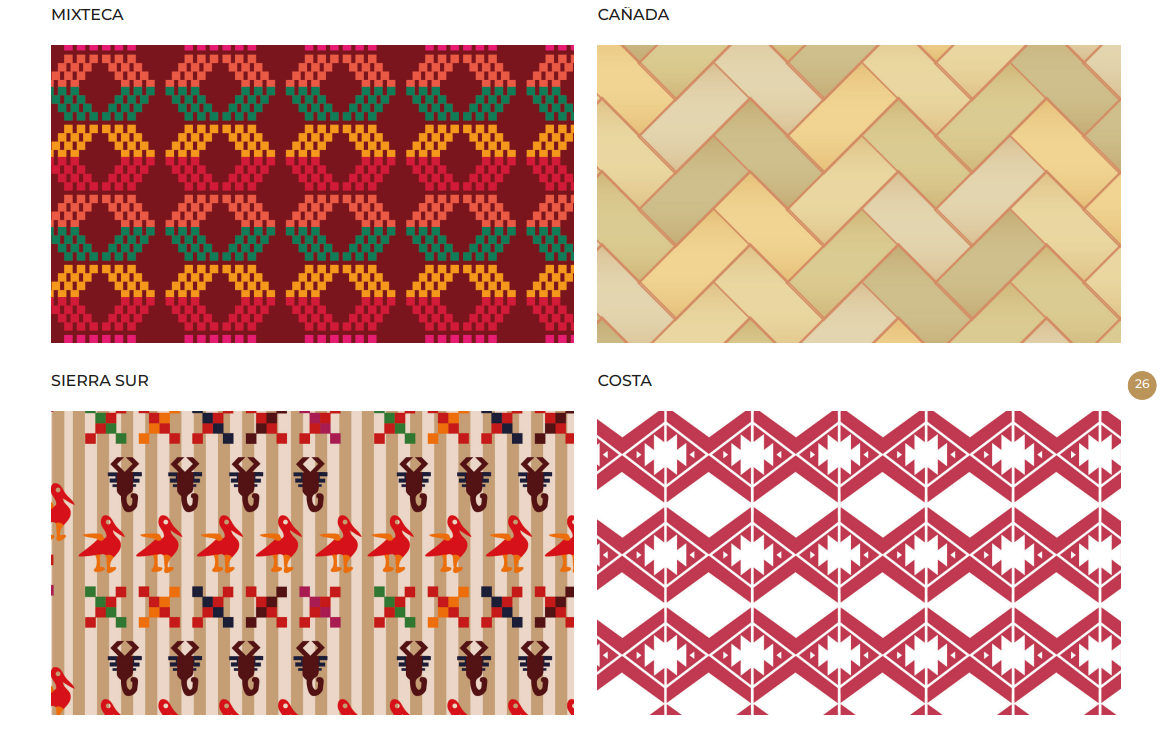 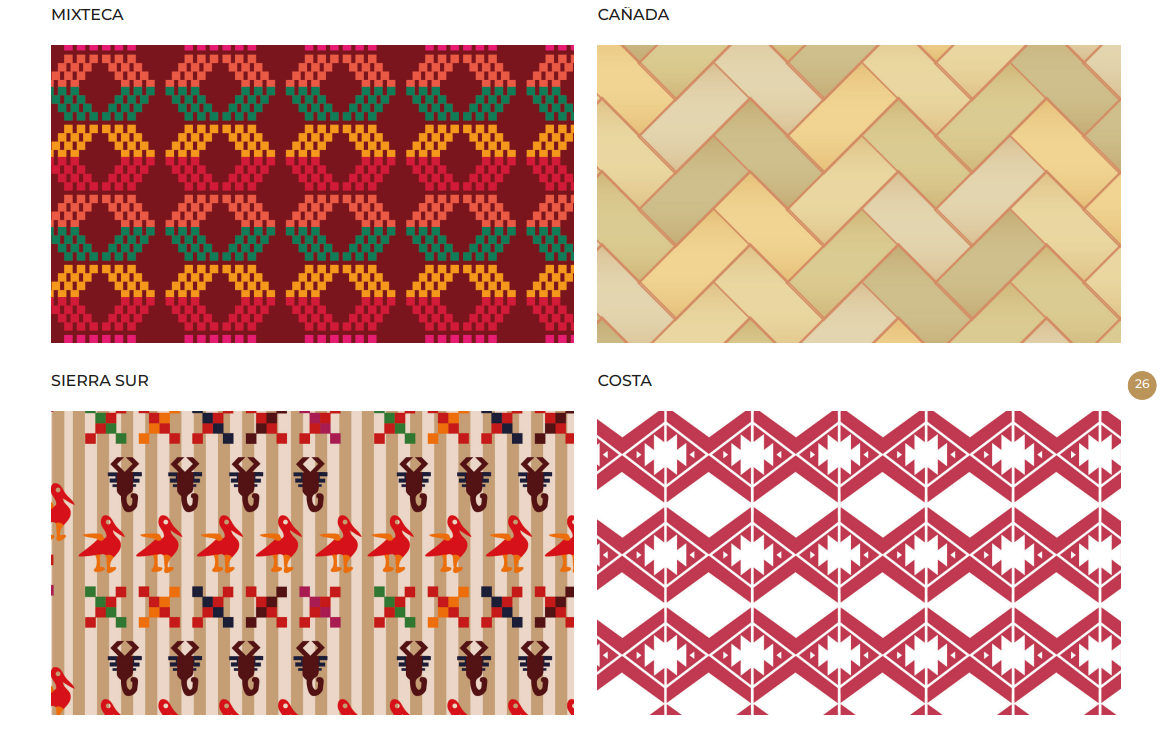 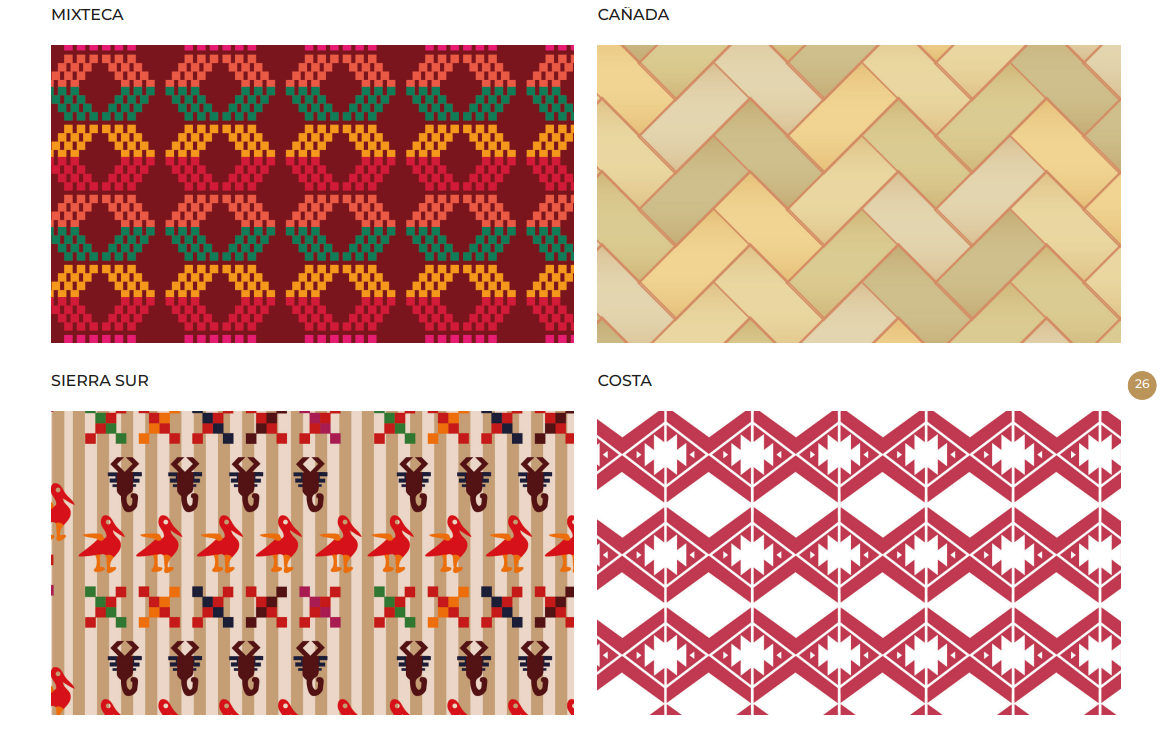 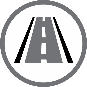 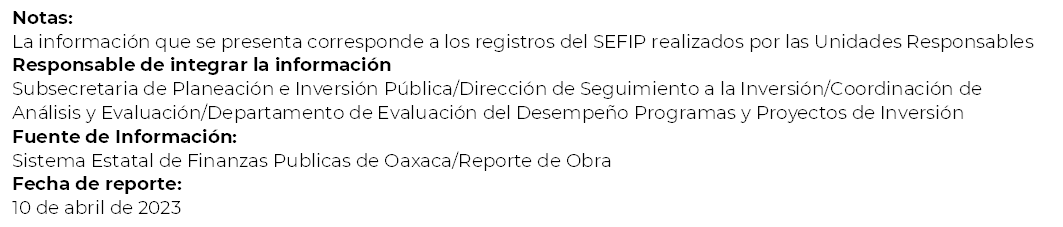 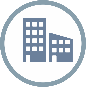 14 de abril de 2024